March 2020
Signaling of Multiple RU aggregation in OFDMA
Date: 2020-03-xx
Authors:
Slide 1
Dongguk Lim, LG Electronics
March 2020
Introduction
11be TG has approved the following motions related to multiple RU aggregation[1] :
Combination of small-size RUs shall not cross 20 MHz channel boundary.
The combination that includes RU 106 plus center 26-tone RU case is TBD.
Only allowed small-size RU combinations are RU106+RU26 and RU52+RU26.
For 20 MHz and 40 MHz PPDU, within 20 MHz boundary, any contiguous RU26 and RU106 can be combined.
In 80 MHz OFDMA the following large RU combinations are supported
484 + 242
In 160 MHz OFDMA the following large RU combinations are supported.
484 + 996

In this contribution, we consider the possible three candidates to indicate the allocated multiple RU aggregation to STAs.
Slide 2
Dongguk Lim, LG Electronics
March 2020
Combination of small-size RUs (1/2)
Based on the passed motions in [1], we can consider the following allocation for combinations of small-size RUs. 
We assume the followings  
Bandwidth : 20MHz 
Number of allocated combination in BW : up to 2 
An Allocation subfield is configure per 20MHz. 
Multiple User transmission (i.e., OFDMA), but, MU-MIMO is not considered. 
Allocation for RU26+RU52,
Slide 3
Dongguk Lim, LG Electronics
March 2020
Combination of small-size RUs (1/2)
Allocation for RU26+RU106 







We can also consider the allocation of two combinations configured with different small-size RUs. 
For example,  RU26+RU52 and RU26+RU106  can be considered.
Slide 4
Dongguk Lim, LG Electronics
March 2020
Combination of Large-size RUs
We can also consider the following allocation for Combination of Large-size RUs based on 11be SFD[1]. 
We assume that the multiple user transmission(i.e. OFDMA) but MU-MIMO is not considered.
In 80MHz





In 160MHz 





For the 240MHz and 320MHz, the above combinations for 160MHz can be used in the continuous 160MHz within this bandwidth.
Slide 5
Dongguk Lim, LG Electronics
March 2020
Signaling for combination of multiple RUs
As described in previous slides, we can consider the various allocation to support the combination of Multiple RUs.  
Also, the number of allocation for RU aggregation can be increased because Multiple RU(i.e., M-RU) aggregation is not finalized yet. 

And, in order to support the various allocation for M-RU aggregation in OFDMA transmission, we need to consider the efficient indication method in 11be.

For the signaling of allocated multiple RUs, we can take account of the three options as follows. 
Option 1 : enhance RU allocation subfield
Option 2 : leverage the STA-ID
Option 3 : leverage the reserved bits of RU allocation subfield
Slide 6
Dongguk Lim, LG Electronics
March 2020
Opt-1: enhanced RU allocation
Similar with 11ax, RU allocation subfield in EHT-SIG field can be used for indication of allocated RU. 

And, in order to accommodate the increased number of allocation due to M-RU aggregation, we can consider the enhanced RU allocation subfield with sizes larger than those defined in 11ax. 
For example, new RU allocation subfield that contains the allocation for M-RU aggregation can consist of 9 bits.
Since it is possible to indicate a maximum of 512 allocation cases, the new RU allocation subfield may sufficiently include the additional allocation due to M-RU aggregation.
Herein, an allocation subfield may be designed as following 
It can be newly composed of 9 bits.
Like as 11ax, the allocation subfield consists of 8bit, but an additional 1 bit that is MSB may be used to indicate whether M-RU aggregation or not. 

It is a simple way to support the increased allocation cases but it requires more bits because of increased bit size for allocation.
Slide 7
Dongguk Lim, LG Electronics
March 2020
Opt-2: leverage the STA-ID
STA can know which RU is allocated to STA by confirming the STA-ID in the user field which is corresponded to the allocated RU. 

So, for the indication of the allocation of M-RU aggregation, we can consider that the same STA-ID is set up in the user field which is corresponded to the allocated M-RU.  
For example, when the following allocation is assumed, STA-ID can be configured such as following.  





User field 2 and user field 3 for M-RU aggregation (e.g.,  RU26+ RU52 ) contain the same STA-ID(i.e., STA-ID2). 

In order to reduce the unnecessary decoding of the user field, it may be considered that the following information is included in the EHT-SIG field. 
For example, 
M-RU indication : indication whether allocated RU is M-RU combination or not 
End of allocated RU :  indication whether allocated RU is last allocated RU or not 

And, since it just changes the value of STA-ID of user field, option 2 can reuse the allocation subfield defined in 11ax.
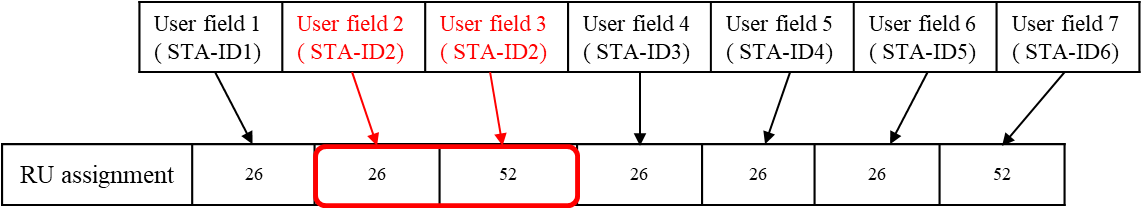 Slide 8
Dongguk Lim, LG Electronics
March 2020
Opt-3 : leverage the reserved bits of RU allocation subfield
We can consider only the restricted cases among the various allocation included the M-RU aggregation such as descried in slides 3 to 5. 
By considering only limited cases for both combinations of small size RUs and large size RUs, we can consider adding up to 31 cases to the RU allocation subfield. 

In order to support the new allocation, we can use the reserved bit in RU allocation subfield defined in 11ax[2]. 
For example, the following reserved bits can be considered
116-119 (011101x1x0) 
120-127 (01111y2y1y0)
216-223 (11011y2y1y0)
224-255 (111x4x3x2x1x0)

Since it only uses the reserved bits in the RU allocation subfield, option 3 can reuse the allocation subfield without defining the new signaling or information for M-RU aggregation. 
However, if we consider more RU aggregation cases or the MU-MIMO transmission on M-RU aggregation, it may be difficult to support them all due to limited the number of indication entities.
Slide 9
Dongguk Lim, LG Electronics
March 2020
Discussion
Comparison
* : compared with RU allocation subfield defined in 11ax
Slide 10
Dongguk Lim, LG Electronics
March 2020
Summary
We introduced the three options to support the allocation of M-RU combinations. 
Option 1 : enhance RU allocation subfield
In order to support the various allocation cases, the allocation subfield consists of more bits than 11ax.  
Option 2 : leverage the STA-ID
It use the same STA-ID in user field corresponding allocated M-RU
Option 3 : leverage the reserved bits of RU allocation subfield 
It use the reserved bits in RU allocation subfield defined in 11ax.
Slide 11
Dongguk Lim, LG Electronics
March 2020
SP1
Which option do you prefer to indicate the allocated Multiple RU aggregation in OFDMA transmission? 
A: opt-1
B: opt-2
C: opt-3

 A/B/C
Slide 12
Dongguk Lim, LG Electronics
March 2020
Reference
[1] IEEE 802.11-19/1262r7, Specification Framework for TGbe
[2] IEEE P802.11ax™/D6.0, November 2019
Slide 13
Dongguk Lim, LG Electronics